DIE STADT
MESTO
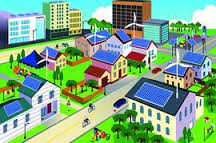 die Konditorei – slaščičarna
die Eisdiele – slaščičarna s sladoledom
das Cafe – kavarna
das Restaurant – restavracija
das Gasthaus - gostilna
die Bar – bar, lokal
der Pub - pub
das Hotel - hotel
das Kino – kino
das Theater - gledališče
die Bank – banka
die Post - pošta
die Kirche – cerkev
die Kathedrale, der Dom – katedrala, stolnica
die Apotheke – lekarna
der Blumenladen – cvetličarna
die Bäckerei –pekarna
die Metzgerei – mesnica
das Gemüsegeschäft – trgovina z zelenjavo
das Kleidergeschäft – trgovina z oblačili
das Sportgeschäft - športna trgovina
das Schuhgeschäft – trgovina s čevlji
die Möbelhandlung – trgovina s pohištvom
das Lebensmittelgeschäft – živilska trgovina
der Supermarkt – supermarket
der Markt - tržnica
der Bioladen – bio trgovina
das Kaufhaus – veleblagovnica
das Einkaufszentrum – nakupovalni center
die Buchhandlung – knjigarna
die Bibliothek - knjižnica
das Parkhaus – parkirna hiša
der Parkplatz – parkirišče
die Tankstelle – bencinska črpalka
das Gericht - sodišče
das Rathaus – občina
das Museum – muzej
das Schloss – grad
das Info-Büro - informacije
der Kindergarten - vrtec
die Grundschule – osnovna šola
die Berufsschule – poklicna šola
die Mittelschule – srednja šola
das Gymnasium - gimnazija
die Universität, die Uni – univerza
die Sporthalle – športna dvorana
die Turnhalle – telovadnica
das Stadion - štadion
das Schwimmbad – bazen
das Jugendzentrum – center za mlade
das Gesundheitszentrum – zdravstveni dom
das Krankenhaus – bolnica
das Altenheim – dom za ostarele
der Friedhof - pokopališče
der Park – park
der Fluss – reka
die Brücke - most